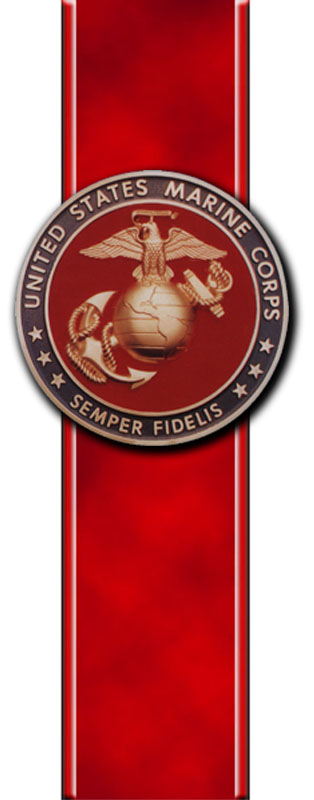 Marine Corps Corrections
Mission Statement

The mission of the Corrections Sections is to promote mission readiness and assist commanders in the maintenance of discipline and law and order by providing a uniform system of restraint, detention, confinement and correctional services for those who have failed to adhere to legally established rules. This is accomplished through the administration of the Marine Corps Corrections, absentee/deserter, and enemy detention programs;  all of which provide effective opportunities by which offenders can achieve positive changes that result in successful restoration to duty or reintegration to civilian life.
HQMC, PSL Corrections
755 S. Courthouse Rd, Suite 2000
Arlington, VA 22204
Commercial: (703) 604-4354/4350
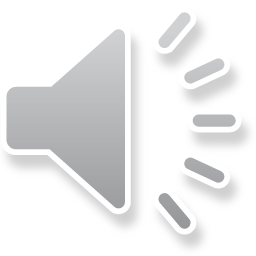 AGENDA
References

VWAP Mission Statement

CMC PSL Corrections Responsibilities

Brig Responsibilities

Quality Control

Stats
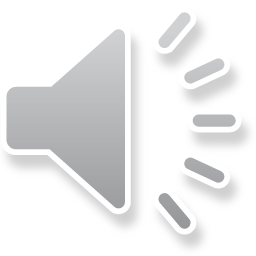 REFERENCES
Victim Witness Protection Act of 1982 – Establishes VWAP

Victims of Crime Act of 1984 – DOJ funded/Victims have fund

Crime Control Act of 1990 – Victims right to information about offenders

NDAA 1994 – Mandates notification of inmate status changes

18 U.S.C. § 3771(a) “Justice for All Act of 2004” – most recent 

DoDD 1030.1 of April 13, 2004 “Victim and Witness Assistance” 

DoDI  1030.2  of June 4, 2004 “Victim and Witness Assistance Procedures” 

SECNAVINST 5800.11B “Victim and Witness Assistance Program”

MCO 5800.16(LEGADMINMAN) Chapter 4 and 5
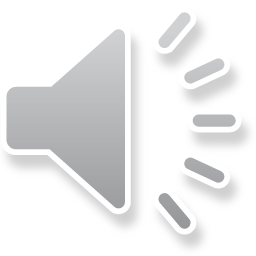 PSL CORRECTIONSVWAP MISSION STATEMENT
DODI 1030.2, June 4, 2004

“Central Repository.  A Military Service headquarters office designated by the Secretary for each Military Department to serve as a clearing-house of information on inmate status and to collect and report data on the delivery of victim and witness assistance including notification of inmate status changes.”
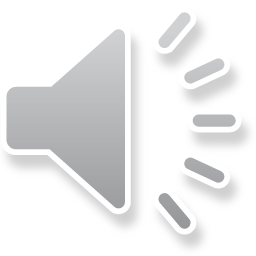 USMC Confinement Facilities
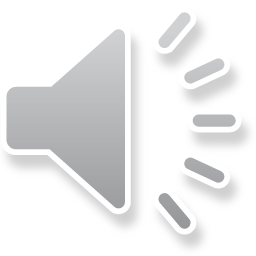 PSL CORRECTIONS RESPONSIBILITIES
Ensure a properly completed DD Form 2704 is received for every post-trial prisoner.

Ensure that a victim and witness notification program is established in each brig.  
VWAP procedures will apply to all prisoners regardless of service.

  The DD forms and adjunct files will be destroyed 2 years from the date the  
     prisoner is released from confinement or parole, whichever is later.

Ensure that the corrections database (CORMIS) accurately reflects all prisoners enrolled in the notification program.

Verify compliance with notification requirements prior to directing any prisoner transfer or transport.
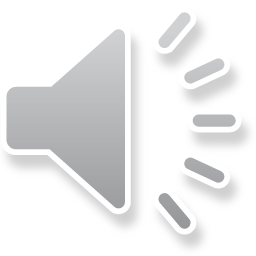 CMC PSL CORRECTIONS RESPONSIBILITIES
Review the notification program, and when appropriate, direct termination from the notification program of victims or witnesses that brig personnel are unable to contact after reasonable efforts.
For prisoners of other services, forward the request of termination to the appropriate service central repository. 

Inform brigs of any victim or witness requests received indicating a desire to be terminated from the notification program.

Report via DD Form 2706, by 1 February, the total number of victims and witnesses to whom Marine Corps brig personnel provided notice of prisoner status changes via DD Form 2705, and a cumulative total (as of 31 December) of each service’s prisoners for whom brigs must provide victim or witness notifications.
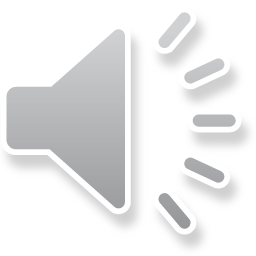 Brig Responsibilities
Establish a Victim Witness Assistance Program for persons entered into the program through receipt of a DD 2704.

Submit a monthly report to PSL Corrections concerning the status of service members confined in Marine Corps Brigs. 

Ensure every prisoner confined has a DD 2704 completed regardless if victims/witnesses elect to be part of the program.

All brig staff are required to have annual VWAP familiarization training.
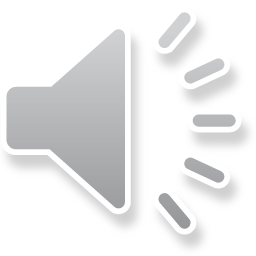 Brig Responsibilities
VWAP file shall be maintained separately by the appointed VWAP Coordinator on all prisoners enrolled in the program.
DD 2704 Certification & Election 
DD 2705 Notification of inmate status
Copies of correspondence
Record of telephone contacts

Notify victims / witnesses:
Initial contact
Parole/Clemency hearing
Escape
Transfer
Release
Death
Emergency leave
Notifications are not limited to the above
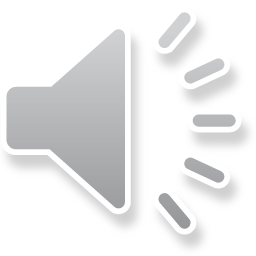 QUALITY CONTROL
How does PSL Corrections ensure victims / witnesses are enrolled in the program, notifications are being made in a timely manner, and the Corrections Management Information System (CORMIS) is accurate?

Monthly Reports
Helps PSL Corrections produce an accurate annual report.

CORMIS
Error Reports
Notifications
V/W types
Documentation
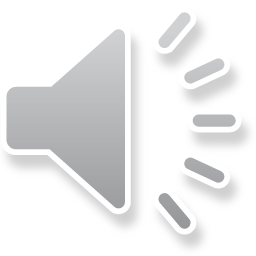 Prisoners Enrolled in VWAP
CY 2017
Enrolled = 99

CY 2018
Enrolled = 134

CY 2019 
Enrolled = 85

CY 2020
Enrolled = 86
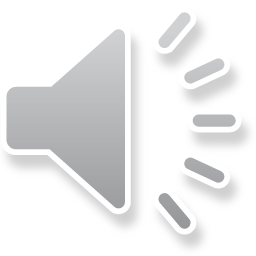 Victims/Witnesses Enrolled in Program
CY 2017
Victims = 226
Witnesses = 112

CY 2018
Victims = 236
Witnesses = 231

CY 2019 
Victims = 112
Witnesses = 75

CY 2020
Victims = 125
Witnesses = 60
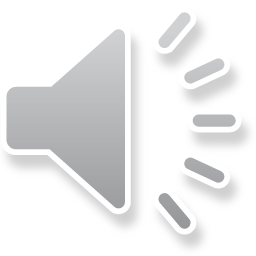 Prisoner Status Changes & Notifications
CY 2017
      Status Changes =    229
  Notification Letters =    568

CY 2018
      Status Changes =    266
  Notification Letters =    741

CY 2019 
Status Changes = 250 
Notification Letters = 511

CY 2020
Status Changes = 290 
Notification Letters = 461
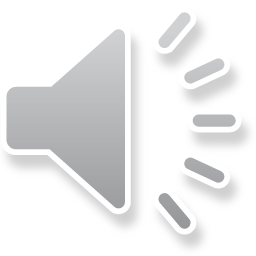 Percentage of Prisoners  Enrolled in VWAP
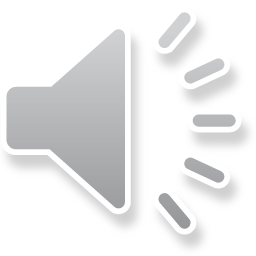 HOW CAN YOU HELP?
Continue to ensure complete and accurate DD Form 2704’s:
Enables timely notifications to be made to victims and witnesses
Fulfills the purpose of the VWAP program

 Process for incomplete, incorrect, or undelivered DD 2704’s:
Brig attempts to rectify discrepancies through trial counsel
Brig notifies CMC PSL Corrections of unresponsive actions
CMC PSL Corrections attempts to rectify through SJA
CMC PSL Corrections notifies CMC JA of unresponsive actions

Ensure victims and witnesses put accurate contact information
Contact information is used to verify prisoner mail and visitation rosters
2704s are stored securely with access limited to the brig VWAP coordinator
Using VLC addresses and phone numbers as an intermediary prevents the brigs from blocking contact by prisoners
Notification letters are sent by certified mail and are usually returned to the brigs as undeliverable if a PO Box or Unit address is provided
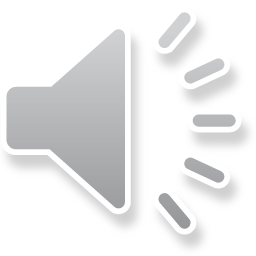